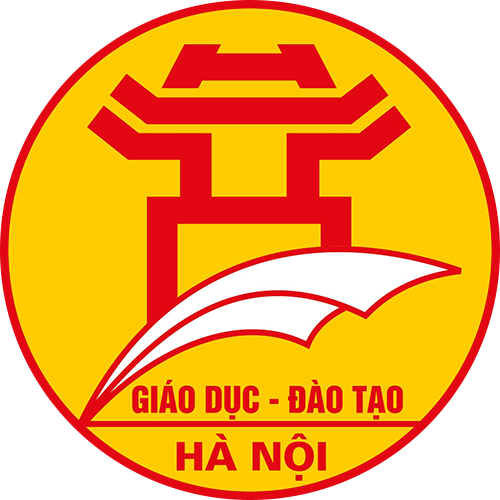 CHƯƠNG TRÌNH DẠY HỌC TRÊN TRUYỀN HÌNH
MÔN TOÁN 8
CHƯƠNG III: 
PHƯƠNG TRÌNH BẬC NHẤT MỘT ẨN
BÀI 6: GIẢI BÀI TOÁN BẰNG CÁCH LẬP PHƯƠNG TRÌNH
Giáo viên giảng dạy: Nguyễn Thị Thanh Tâm
Trường THCS Yên Sở - Quận Hoàng Mai
1. Biểu diễn một đại lượng bởi biểu thức chứa ẩn
V
í dụ 1:
Gọi vận tốc của một ô tô là x (km/h).
S
v
Quãng đường ô tô đi được trong 5 giờ
là 5.x (km)
?
Thời gian để ô tô đi được quãng đường 100 km
là
(h)
?
v
S
=    .t
= x.5 
  = 5.x
S
S
v
?1. Giả sử hàng ngày bạn Tiến dành x phút để tập chạy. Hãy viết biểu thức với biến x biểu thị:
a) Quãng đường Tiến chạy được trong x phút, nếu chạy với vận tốc trung bình là 180 m/phút.
b) Vận tốc trung bình của Tiến (tính theo km/h), nếu trong x phút Tiến chạy được quãng đường 4500 m.
t = x (phút);
v
= 180 (m/phút);
Giải
= 180.x
= ?
S
S
a) Quãng đường Tiến chạy được trong x phút, nếu chạy với vận tốc trung bình là 180 m/phút
là 180.x (m)
t = x (phút)
b) Vận tốc trung bình của Tiến, nếu trong x phút Tiến chạy được quãng đường 4500 m là
S
= 4500(m)
= 4,5km
v
v
= ? (km/h)
?2. Gọi x là số tự nhiên có 2 chữ số
Hãy lập biểu thức biểu thị số tự nhiên 
có được bằng cách:
ví dụ số ban đầu là 12
a) Viết thêm chữ số 5 vào bên trái số x.
số mới là 512 = 5.100 +12
b) Viết thêm chữ số 5 vào bên phải số x.
Giải
a) Số tự nhiên có được khi viết thêm chữ số 5 vào bên trái số x là 5.100 + x
ví dụ số ban đầu là 12
Số mới là 125 = 12.10 + 5
b) Số tự nhiên có được khi viết thêm chữ số 5 vào bên phải số x là 10.x + 5
2. Ví dụ về giải bài toán bằng cách lập phương trình
Ví dụ 2: ( Bài toán cổ ) 
  Vừa gà vừa chó
  Bó lại cho tròn
  Ba mươi sáu con
  Một trăm chân chẵn.
Hỏi có bao nhiêu gà, bao nhiêu chó?
chó
gà
Phân tích:
Số con gà
Số con
Số con chó
Các đại lượng
Ba mươi sáu con
Số chân gà
Số chân
Một trăm chân
Số chân chó
Mối quan hệ giữa các đại lượng:
Số con
Số chân
Tổng số con gà và con chó: 36 con
x
Gà
2x
Tổng số chân gà và chân chó: 100 chân
4(36 - x)
Chó
36 - x
Hỏi số con gà, số con chó ?
Phương trình: 2x + 4(36 – x) = 100
Giải:
Gọi số gà là x ( con,             x < 36).
Khi đó số chân gà là 2x (chân).
Số con
Số chân
Cả gà và chó có 36 con nên số chó là  36 – x (con).
x
Gà
2x
Bước 1. Lập phương trình
Số chân chó là 4(36 – x) (chân).
36 - x
4(36 - x)
Chó
Vì tổng số chân là 100 nên ta có phương trình:
2x + 4(36 – x) = 100
Giải phương trình trên:
Bước 2. Giải phương trình
Kiểm tra lại ta thấy, x = 22 thỏa mãn các điều kiện của ẩn.
Vậy số gà là 22 (con) 
Từ đó suy ra số chó là 36 – 22 = 14 (con).
Bước 3. Trả lời
Tóm tắt các bước giải bài toán bằng cách lập phương trình
Bước 1. Lập phương trình:
     - Chọn ẩn số và đặt điều kiện thích hợp cho ẩn số.
     - Biểu diễn các đại lượng chưa biết theo ẩn và các đại lượng đã biết.
     - Lập phương trình biểu thị mối quan hệ giữa các đại lượng.
Bước 2. Giải phương trình.
Bước 3. Trả lời: Kiểm tra xem trong các nghiệm của phương trình, nghiệm nào thỏa mãn điều kiện của ẩn, nghiệm nào không, rồi kết luận.
2. Ví dụ về giải bài toán bằng cách lập phương trình
Nếu gọi số chó là x
Phân tích:
Số chân
Số con
Số con gà
Số con
2(36 - x)
36 - x
Gà
Số con chó
Các đại lượng
x
4x
Chó
Số chân gà
Số chân
Phương trình: 2(36 – x) + 4x = 100
Số chân chó
Nếu gọi số chân gà là x
Mối quan hệ giữa các đại lượng:
Số chân
Số con
x
Tổng số con gà và con chó: 36 con
Gà
Tổng số chân gà và chân chó: 100 chân
100 - x
Chó
Hỏi số con gà số con chó ?
Phương trình:
3. Áp dụng: Giải bài toán bằng cách lập phương trình
Bài 35(sgk-tr 25): Học kì I                
 của lớp 8A bằng                             
Sang học kì II, có                  phấn đấu trở thành học sinh giỏi nữa, do đó 
                               
Hỏi lớp 8A có bao nhiêu học sinh?
số học sinh giỏi
số học sinh giỏi
Các đại lượng:
bằng
số học sinh cả lớp.
số học sinh cả lớp.
Số học sinh giỏi và số học sinh cả lớp ở HKI và HKII.
thêm 3 bạn
thêm 3 bạn
Mối quan hệ giữa các đại lượng:
bằng 20%
số học sinh giỏi
số học sinh giỏi
bằng 20%
số học sinh cả lớp.
số học sinh cả lớp.
HKI: Số HS giỏi bằng     số HS cả lớp.
HKII: Số HS giỏi bằng 20% số HS cả lớp.
HS giỏi
HS cả lớp
Số HS giỏi ở HKII nhiều hơn HKI là 3.
x
Kì I
x
Kì II
Phương trình:
Bài 35(Sgk tr 25): Học kì I số học sinh giỏi của lớp 8A bằng   số học sinh cả lớp. Sang học kì II, có thêm 3 bạn phấn đấu trở thành học sinh giỏi nữa, do đó số học sinh giỏi bằng 20% số học sinh cả lớp. Hỏi lớp 8A có bao nhiêu học sinh?
HS cả lớp
HS giỏi
x
Kì I
x
Kì II
Giải
Gọi số học sinh của lớp 8A là x (học sinh; xN*;       )
Số học sinh giỏi kì I là       (học sinh)
Số học sinh  giỏi kì II là:            (học sinh)
Vì số học sinh giỏi kì II bằng 20% số học sinh cả lớp nên ta có phương trình:
(Thỏa mãn điều kiện)
Vậy lớp 8A có 40 học sinh.
Cách 2
Bài 35(Sgk tr 25). Học kì I số học sinh giỏi của lớp 8A bằng    số học sinh cả lớp. Sang học kì II, có thêm 3 bạn phấn đấu trở thành học sinh giỏi nữa, do đó số học sinh giỏi bằng 20% số học sinh cả lớp. Hỏi lớp 8A có bao nhiêu học sinh?
HS cả lớp
HS giỏi
x
Kì I
20%.8x
8x
Kì II
Tìm lỗi sai trong lời giải bài toán
Gọi số học sinh giỏi kì I của lớp 8A là x (học sinh) ĐK: x  N*
Gọi lớp 8A có số học sinh giỏi kì I là x ( học sinh) ĐK: x > 0
Số học sinh lớp 8A là 8x (học sinh)
Số học sinh giỏi kì II của lớp 8A là 20%.8x (học sinh)
Vì kỳ II có số học sinh giỏi nhiều hơn kì I là 3 học sinh nên ta có phương trình:
(Thỏa mãn điều kiện)
5.8 = 40 học sinh.
5 học sinh.
Vậy số học sinh lớp 8A là
Bài tập 1: Tìm một số tự nhiên có hai chữ số, biết rằng nếu viết thêm một chữ số 5 vào bên trái và một chữ số 5 vào bên phải số đó thì ta được một số lớn gấp 87 lần số ban đầu.
?2. Gọi x là số tự nhiên có 2 chữ số
Hãy lập biểu thức biểu thị số tự nhiên 
có được bằng cách:
a) Viết thêm chữ số 5 vào bên trái số x
b) Viết thêm chữ số 5 vào bên phải số x
Giải
a) Số tự nhiên có được khi viết thêm chữ số 5 vào bên trái số x là 5.100 + x
b) Số tự nhiên có được khi viết thêm 
chữ số 5 vào bên phải số x là 10.x + 5
3. Bài tập1:
hai chữ số
Tìm một số tự nhiên có hai chữ số biết rằng nếu viết thêm một chữ số 5 vào bên trái và một chữ số 5 vào bên phải số đó thì ta được một số lớn gấp 87 lần số ban đầu.
viết thêm một chữ số 5
vào bên trái và một chữ số 5 vào bên phải
lớn gấp
87 lần
Giải:
(
Gọi số tự nhiên có hai chữ số cần tìm là
Khi viết thêm một chữ số 5 vào bên trái và một chữ số 5 vào bên phải số đó, ta được số mới là
Vì số mới gấp 87 lần số ban đầu nên ta có phương trình:
(Thỏa mãn điều kiện)
Vậy số tự nhiên có hai chữ số cần tìm là 65.
Chữ số hàng chuc gấp 3 lần
Bài tập 2: Một số tự nhiên có hai chữ số. Chữ số hàng chục gấp 3 lần chữ số hàng đơn vị. Nếu đổi chỗ hai chữ số cho nhau ta được số mới nhỏ hơn số ban đầu là 18.Tìm số ban đầu.
hai chữ số
chữ số hàng đơn vị
số mới
đổi chỗ hai chữ số
nhỏ hơn số ban đầu là 18
Hoàn thành lời giải sau bằng cách điền vào chỗ trống (.....) để được lời giải đúng
Gọi chữ số hàng đơn vị của số phải tìm là x. Điều kiện
Chữ số hàng chục của số đó là
Số phải tìm làNếu đổi chỗ hai chữ số cho nhau ta được số mới là
Vì số mới nhỏ hơn số ban đầu là 18 đơn vị nên ta có phương trình:



Chữ số hàng đơn vị là        Chữ số hàng chục là
Vậy số cần tìm là
…………………
x ∈ N, 0 < x ≤ 3.
….
3x
………
………….
x.10 + 3x
(3x.10 + x) – (x.10 + 3x) = 18 
31x – 13x =  18
…….........…..
…….........…
⇔
⇔ 18x = 18
⇔
………
x = 1 ( thỏa mãn điều kiện)
1
…
……
3.1 = 3
....
31
Khi chọn ẩn: thông thường ta hay chọn ẩn trực tiếp, nhưng cũng có trường hợp chọn một đại lượng chưa biết khác là ẩn lại thuận lợi hơn.
- Khi đặt điều kiện cho ẩn điều kiện phải phù hợp với bài toán và phù hợp với thực tế :
   + Nếu ẩn x biểu thị số cây, số con, số người, … thì x phải là số nguyên dương.
   + Nếu ẩn x biểu thị độ dài, hay vận tốc, thời gian của một vật chuyển động thì điều kiện là x > 0.
- Khi biểu diễn các đại lượng chưa biết bởi biểu thức chứa ẩn cần chú ý đơn vị của các đại lượng (nếu có).
Lưu ý
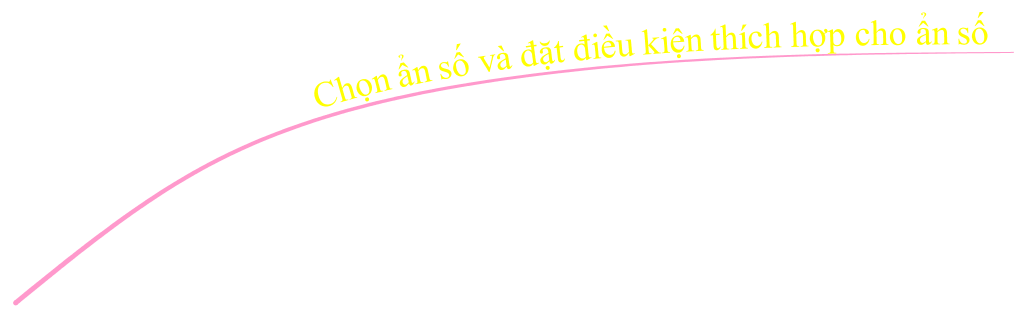 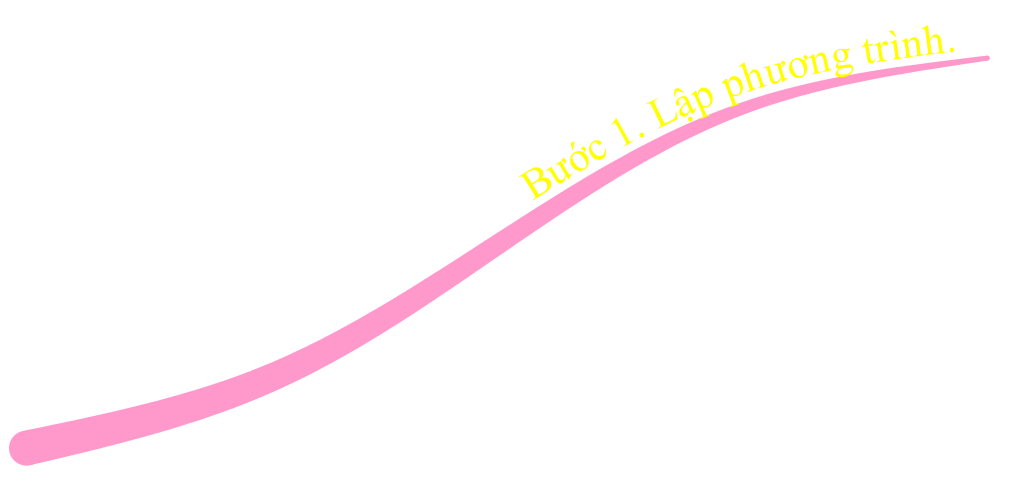 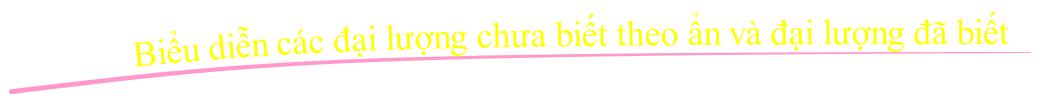 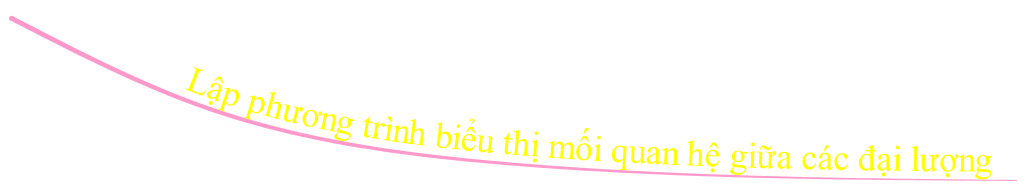 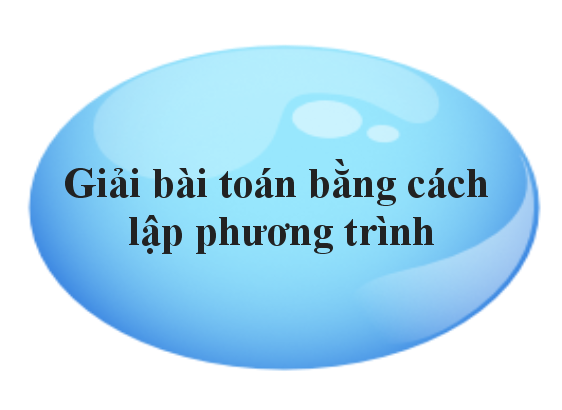 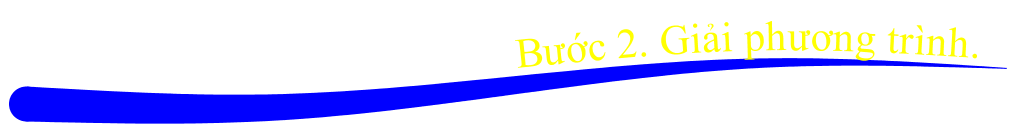 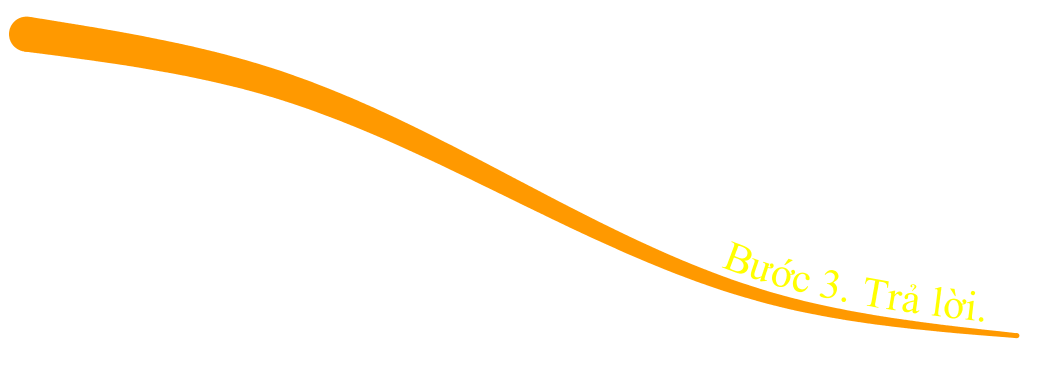 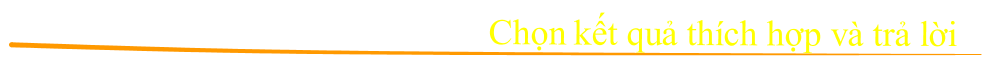 HƯỚNG DẪN VỀ NHÀ
+ Xem lại các ví dụ và bài tập vừa học; trình bày lời giải bài toán trong ví dụ 2 khi gọi số chó là x.
+ Hiểu và nhớ các bước giải bài toán bằng cách lập phương trình, đặc biệt là bước lập phương trình.
+ Làm bài tập 34, 36 (SGK – trang 25;26). Bài 48 (SBT – trang 14).
+ Đọc và tìm hiểu trước bài 4: Khái niệm hai tam giác đồng dạng.